Early Enrollment at Thaddeus Stevens College
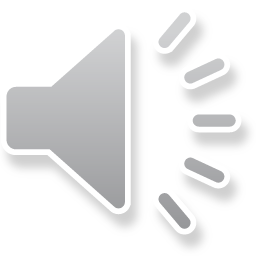 What is early enrollment?
Senior year = Freshmen year of college

All classes taken at Thaddeus Stevens.

Apply during junior year.
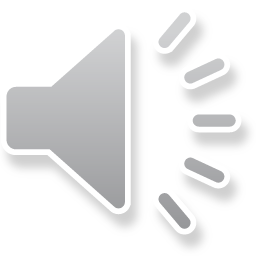 Why early enrollment?
Obtain work/degree faster.

New/challenging/different curriculum.

Looking for a change.
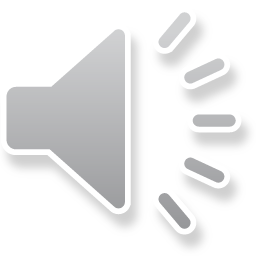 Things to consider
Credit progression
What do you need to graduate?

Attitude/maturity level
Are you ready for a change? More independence?

Transportation
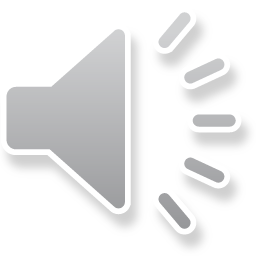 Things to consider
Financial impact
Textbooks
Tools

Other commitments 
Athletics
Work
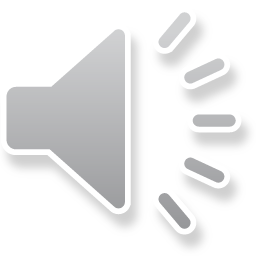 Info and 
Overview
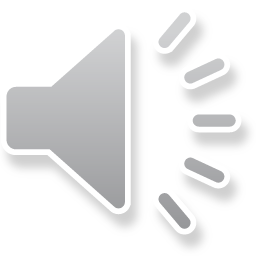 Campus Facts
1,300 students
50% commuter/50% residential

4 campus locations
Lancaster, PA 
East King Street
East Orange Street
Greenfield Corp Center
Greiner Center for Advanced Manufacturing
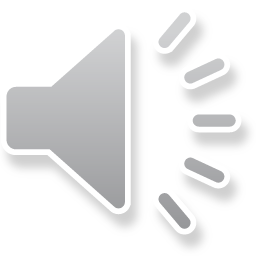 What to study
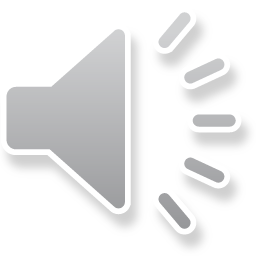 MAKE
Automotive Technology
Collision Repair Technology
Computer Integrated Machining
Metal Casting Technology and Manufacturing Management (9-month certificate)
Metals Fabrication/Welding Technology
Welding Technology
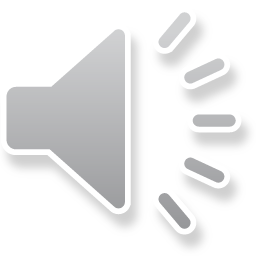 BUILD
Cabinetmaking and Wood Technology
Carpentry Technology
Heating, Ventilation, Air Conditioning & Refrigeration
Masonry Construction Tech.
Plumbing Technology
Residential Remodeling
 Electrical Construction and Maintenance (9-month certificate)
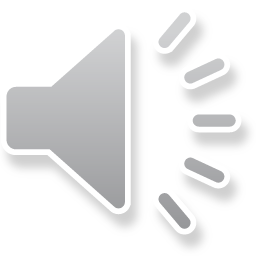 CREATE
Graphic Communications and Printing Technology
Water Environmental Technology
Architectural Technology
Business Administration
Computer & Network Systems Administration
Computer Software Engineering
Electrical Technology
Electronic Engineering Technology
Electro Mechanical Technology
Engineering CAD Technology
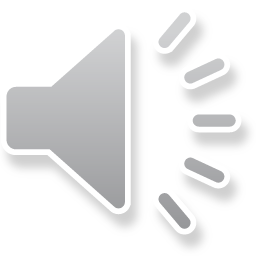 About Our Programs
Two year time frame
Associate’s of Applied Science

Full time
Monday – Friday

Day time
Classes occur between 7:30 a.m. and 4:30 p.m.
Hands on

Small class size
25 students per program
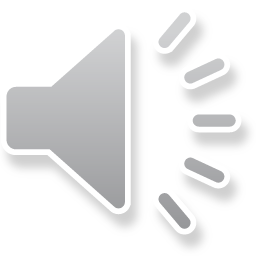 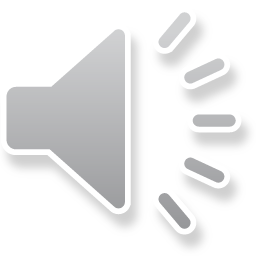 Life after Stevens
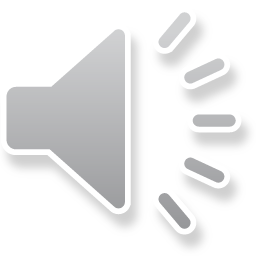 Career
2 year time frame
Prepared in class
Industry connection 

Other Institutions
Middle States accreditation
Articulations
Transferring
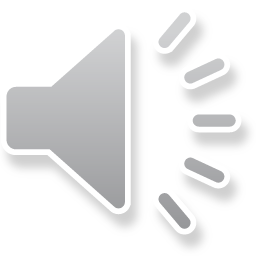 Careers after TSCT
96% job placement
6.6 jobs/graduate

Yearly career fair

Internships	
99% paid
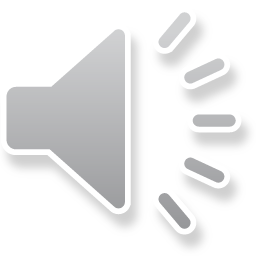 Heavily Recruited Programs
Electrical
Electro-Mechanical
Engineering CAD
HVAC-R
Computer Integrated Machining
Metals Fabrication and Welding
Welding
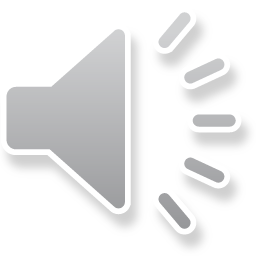 Starting Salaries
Computer Integrated Machining
$43,000/year
Electro-Mechanical Technology
$47,500/year
Water Environmental
$47,500/year
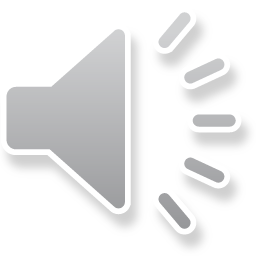 The Cost and Financial Aid
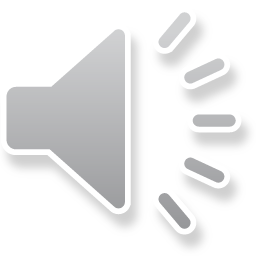 The cost
Standard tuition = $8,400/year

Early enrollment tuition = $4,200/year

Early enrollment tuition is 50% of the standard tuition rate.
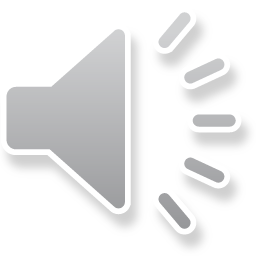 Financial aid for early enrollers
Students are eligible for –
the Federal Pell Grant
Stevens Grant 
Federal Direct Loan
Foundation Scholarships.
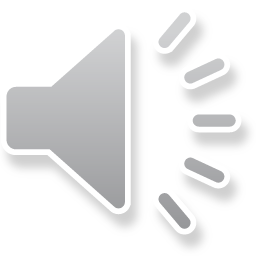 The Stevens Grant
Must file the FAFSA

If Pell Grant eligible = Stevens Grant eligible
	
Grant can cover completely OR reduce the cost of –
Tuition
Grant will always cover, in full, -
Textbooks
Tools
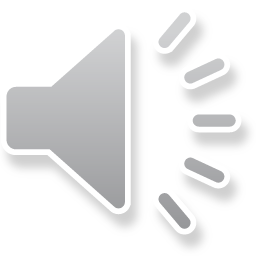 Financial aid for early enrollers
Students that do not qualify for the Stevens Grant would qualify for the Federal Direct Loan. 
The Federal Direct Loan will cover all of their costs for the first year.

The first step to financial aid = FAFSA!
Students should complete the FAFSA between October 1 and May 1 of their Junior Year.  They can apply online at www.fafsa.ed.gov.
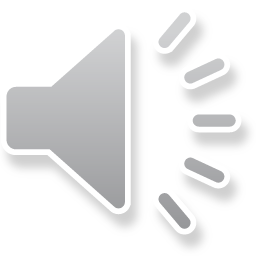 Application Process
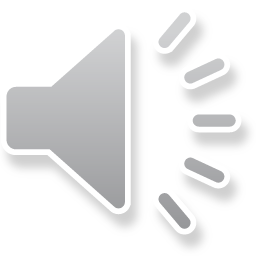 The early enrollment timeline
Application opens = mid-August 2020

Deadline to submit all materials AND complete testing (if requested) = March 1
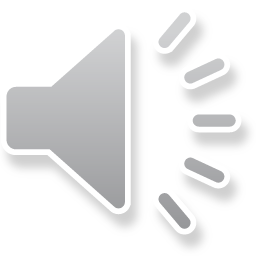 Admissions requirements
Online application
Fee waiver 
Reference forms 
Teacher and counselor
Official transcript – 2.5 GPA or higher
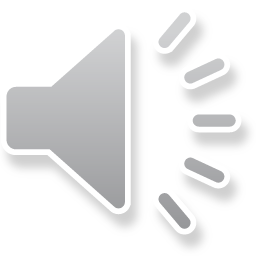 The process
Review once all items are submitted.
Review occurs once a week.
Updates via email. 

Candidates notified if testing needed.
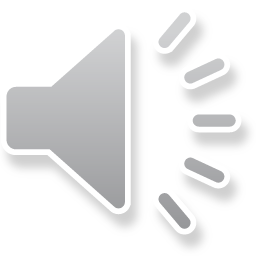 Enrollment Decision
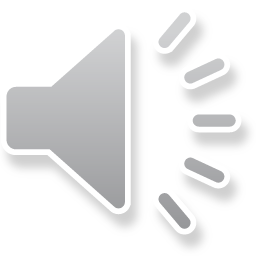 Outcomes
Offer of admission

Denial of admission
Based off of GPA
Communicated prior to early April
Based off of test scores
Communicated in early April
Based off of program capacity
Communicated in early April
Other options may be available
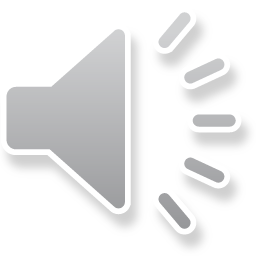 Visiting
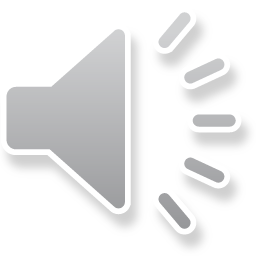 Get to campus!
Virtual tour available
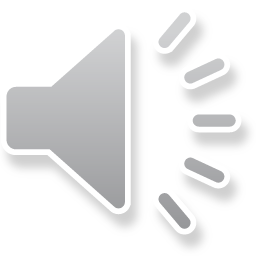 What happens 
next?
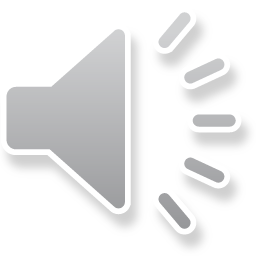 Self reflection
Are you ready for this opportunity?
Are you ready to leave your high school a year early?

Conversation with parents/guardians

Conversation with high school counselor
Graduation course progression
Make them aware
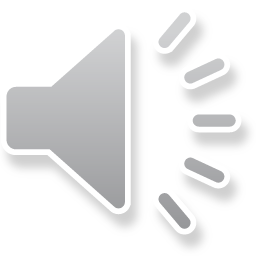 Questions?

Please email Megan Dancause at Dancause@stevenscollege.edu
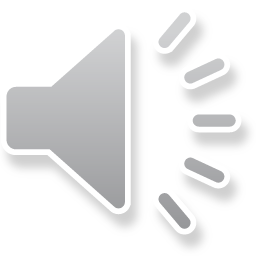